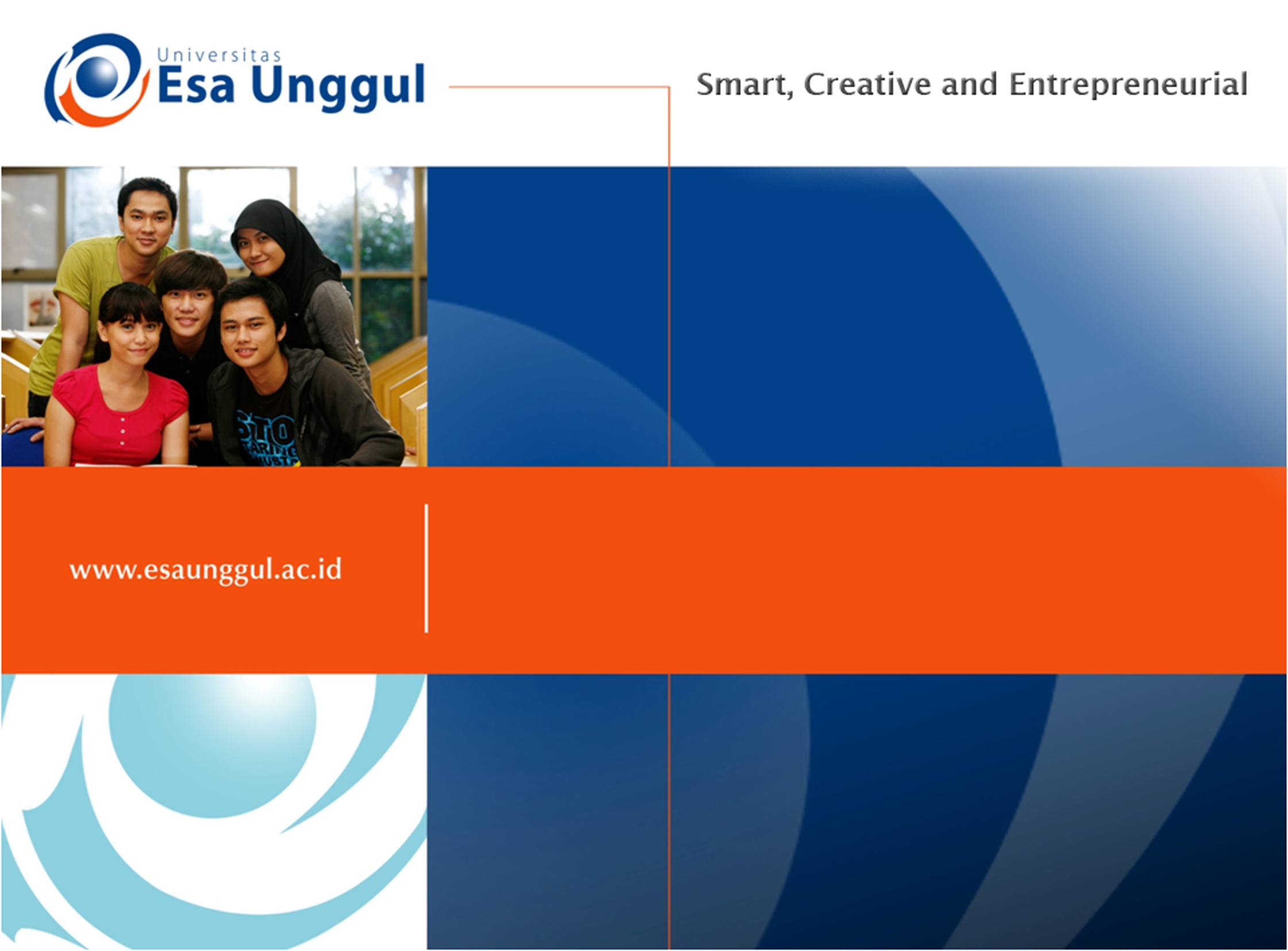 TULIS POKOK BAHASAN
PERTEMUAN 6
Alberth Supriyanto Manurung
PGSD FKIP
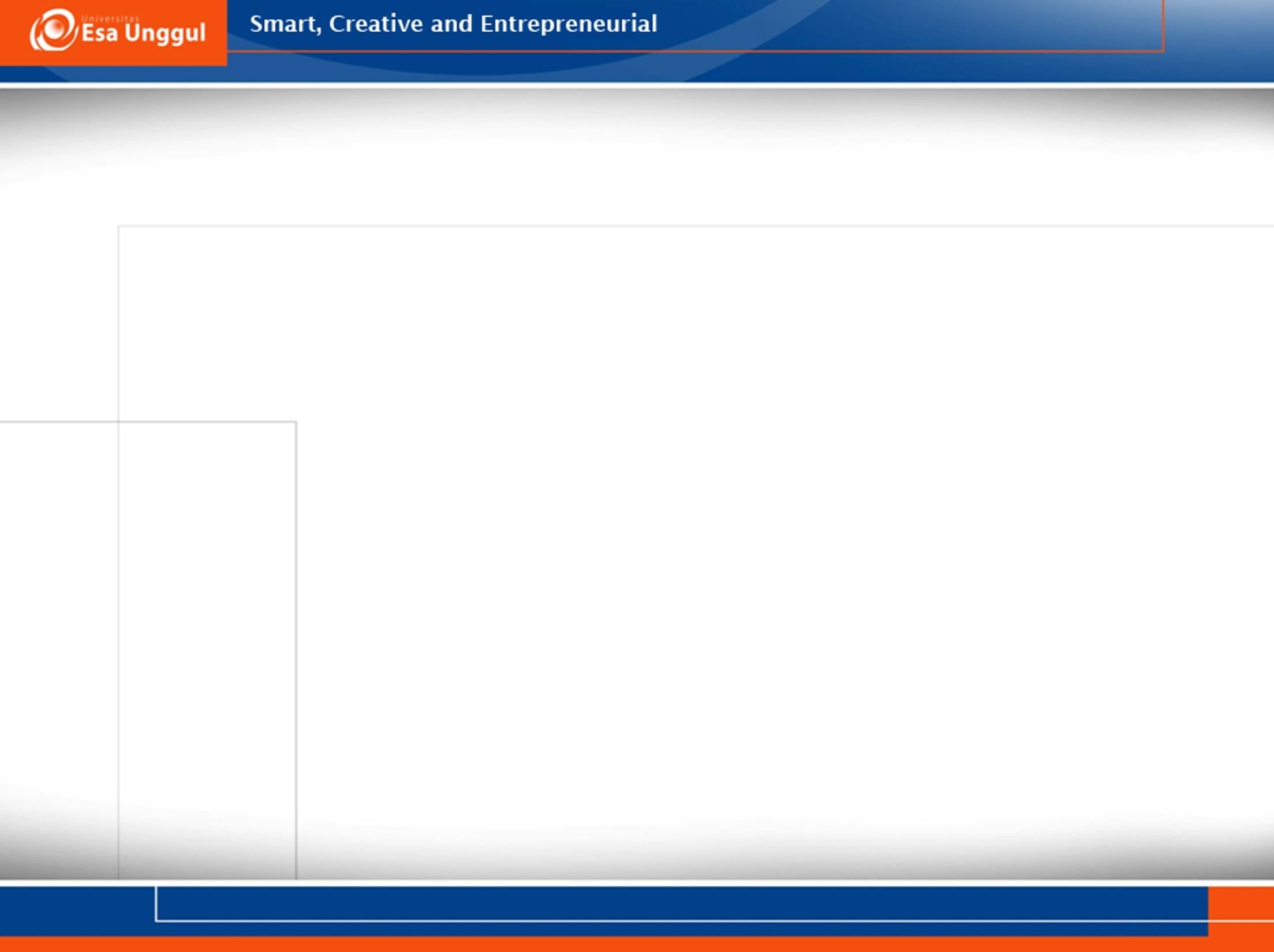 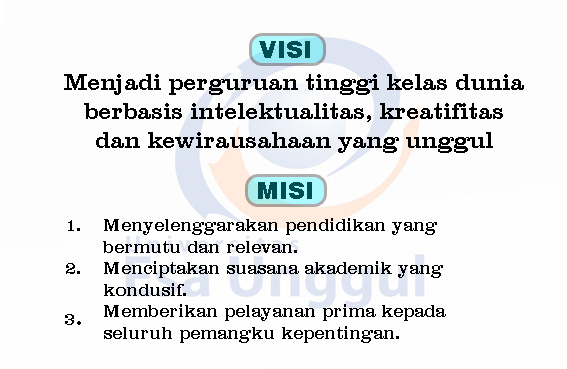 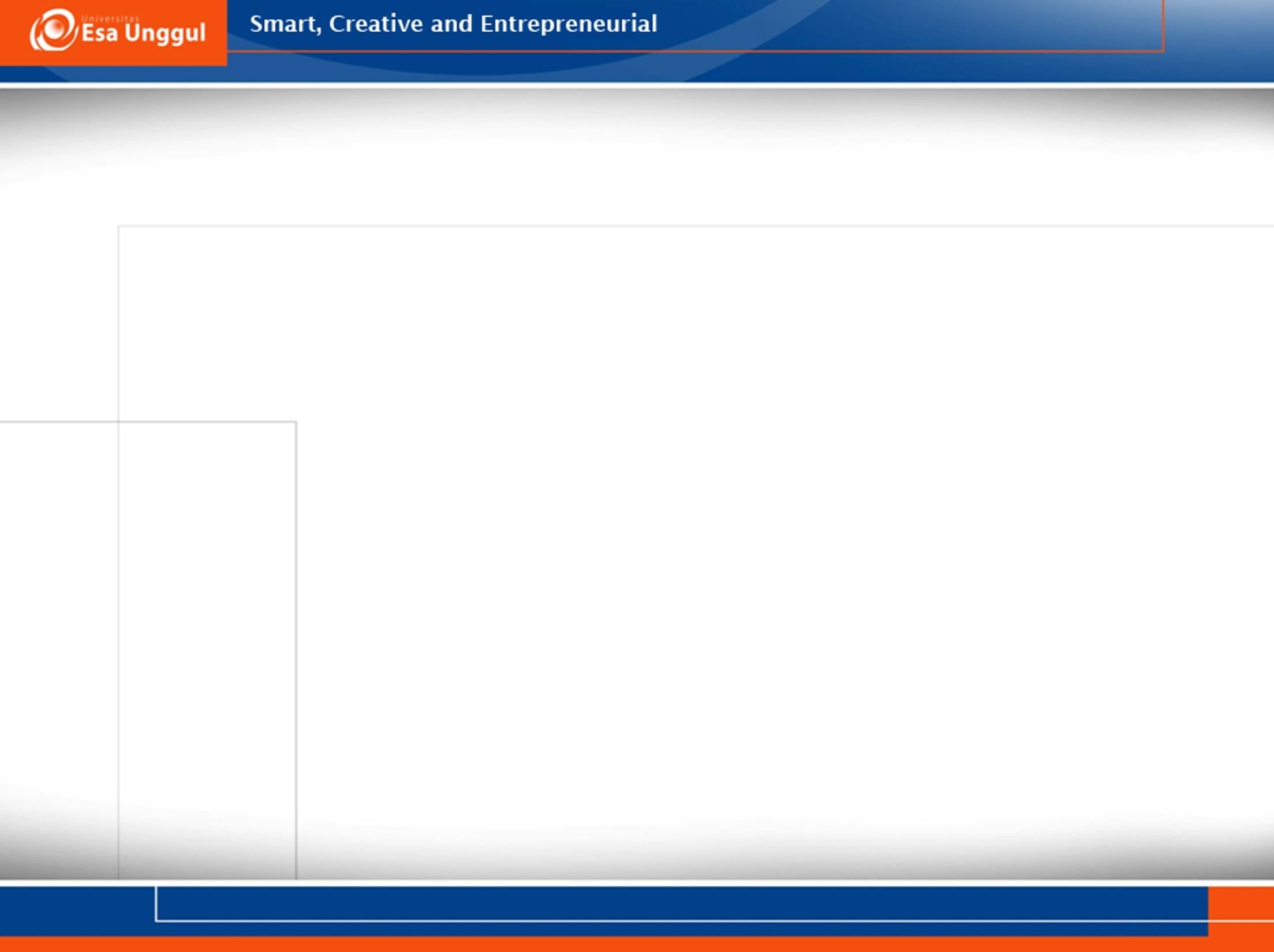 PERTEMUAN 6
Bilangan kardinal dan ordinal
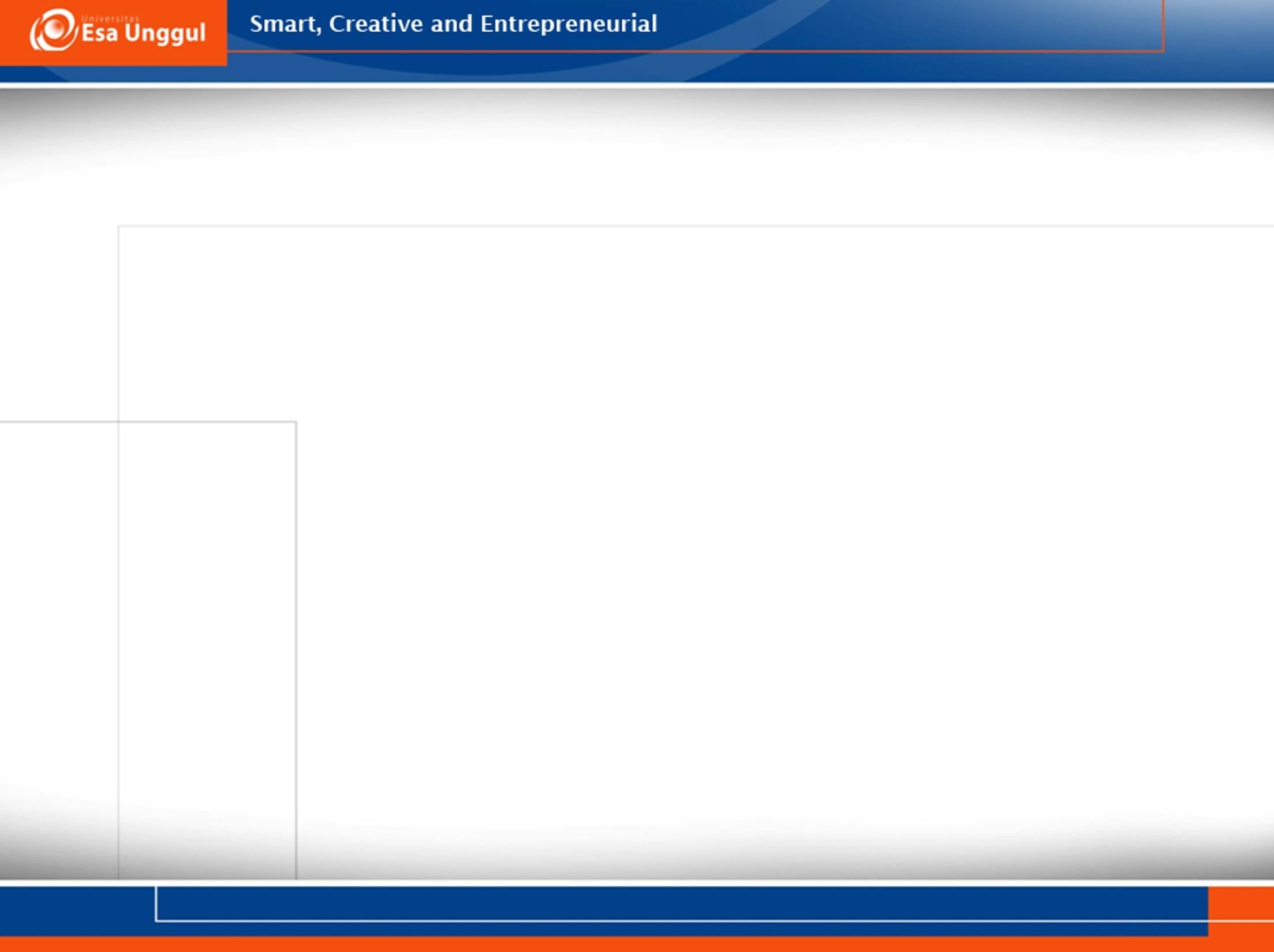 KEMAMPUAN AKHIR YANG DIHARAPKAN
Mahasiswa mampu:
	Menentukan bilangan kardinal dan ordinal
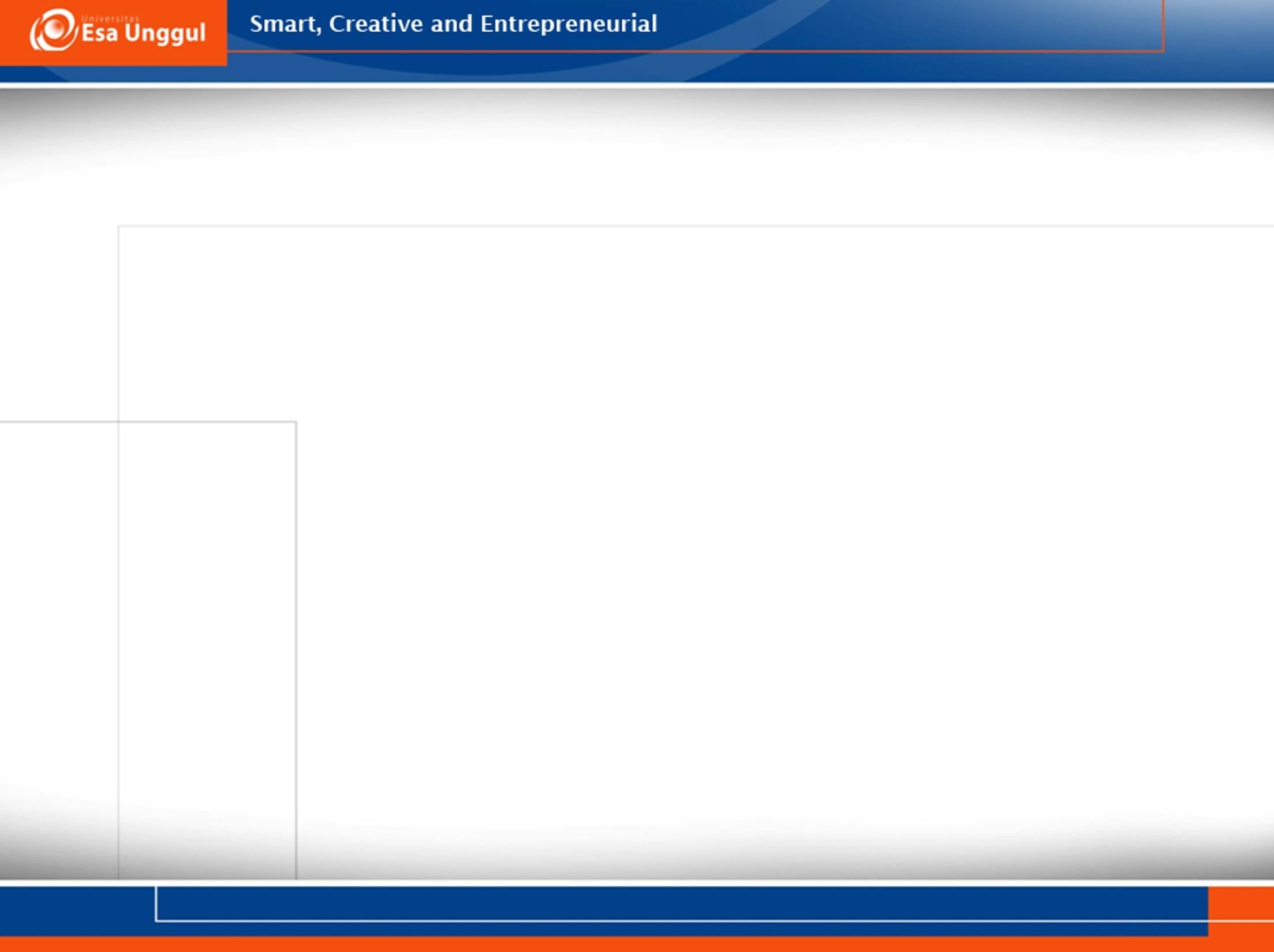 Angka			Contoh	         Frase Contoh Noun
Kardinal Nomor	satu, dua, 	         satu apel, dua apel,
				empat puluh	         apel empat puluh
Jumlah ordinal	pertama, kedua,      pertama kalinya,  
				ketiga	 	         pendapat kedua, 					         kelas tiga
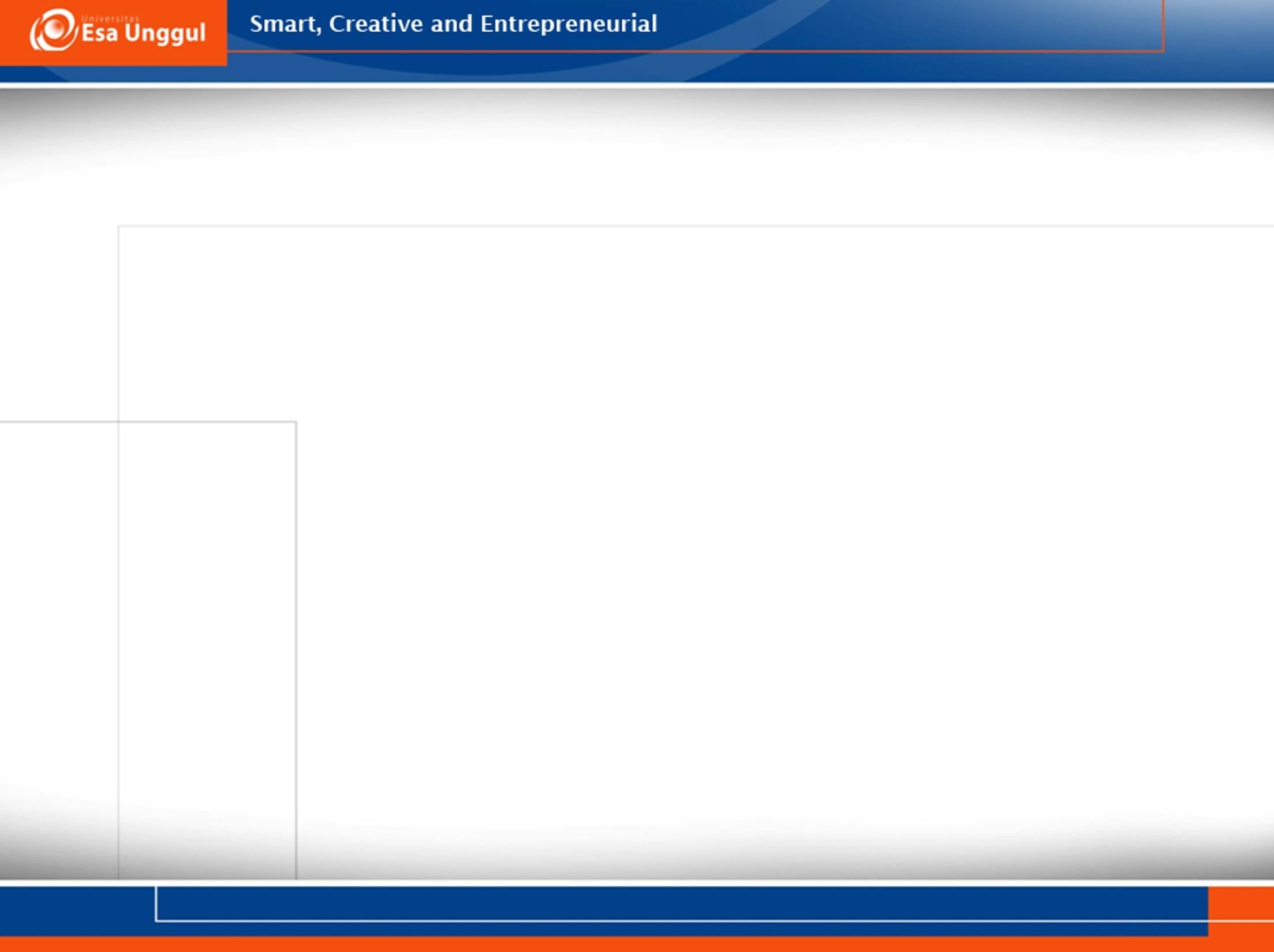 Bilangan Kardinal dan Ordinal
APA ITU BILANGAN KARDINAL  ?
Bilangan Kardinal adalah bilangan yang menyatakan banyaknya anggota suatu himpunan.
Contoh : { p, q, r }
Banyaknya anggota himpunan ini adalah 3.
Jadi, bilangan kardinal dari himpunan tersebut adalah 3
Ditulis : ({p, q, r}) = 3
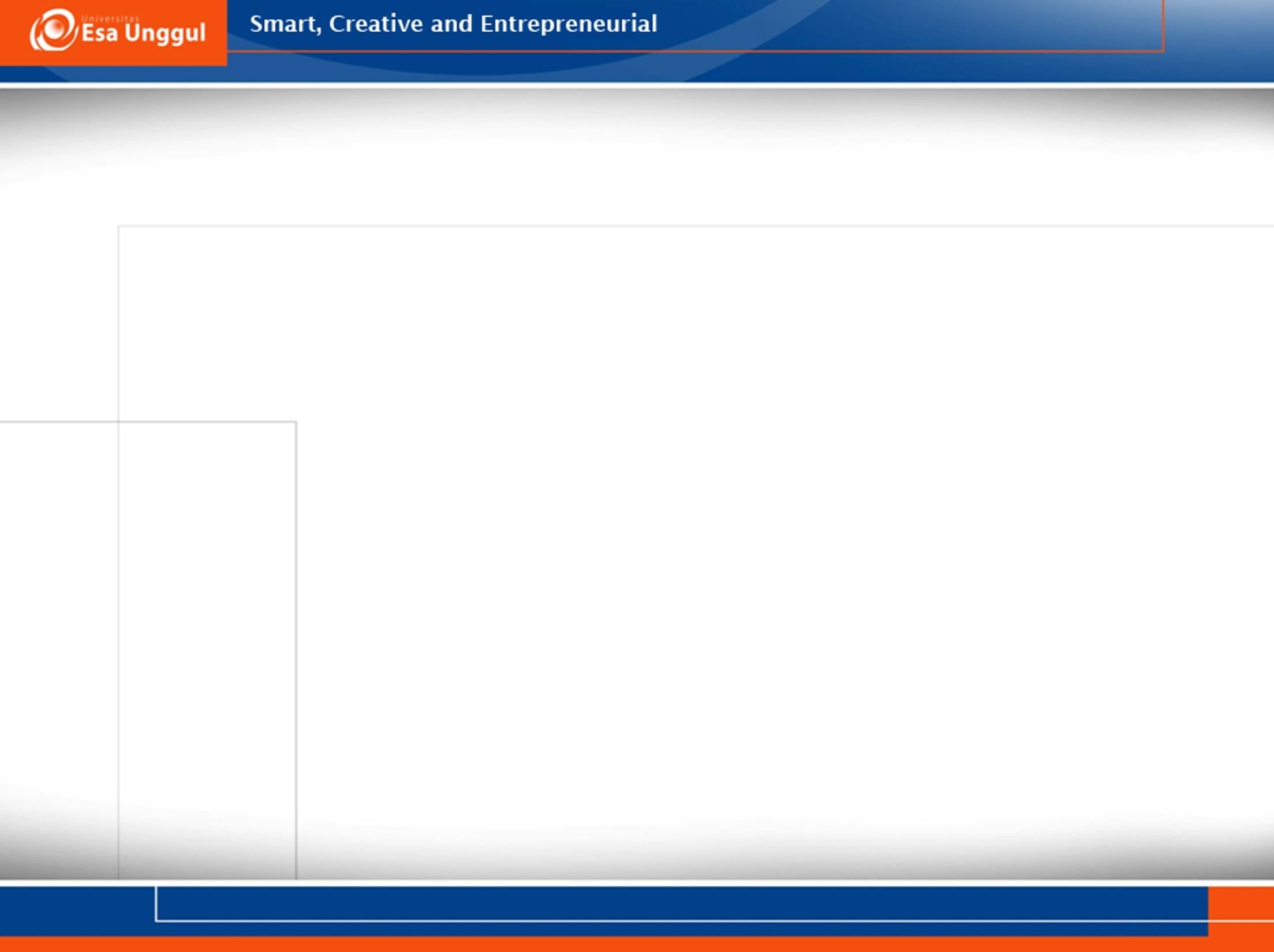 APA ITU BILANGAN Ordinal  ?
Bilangan Ordinal (bilangan urutan) diperoleh dengan menambahkan “ke” kepada nama bilangan asli.
Contoh : kesatu, kedua, ketiga, keempat,…
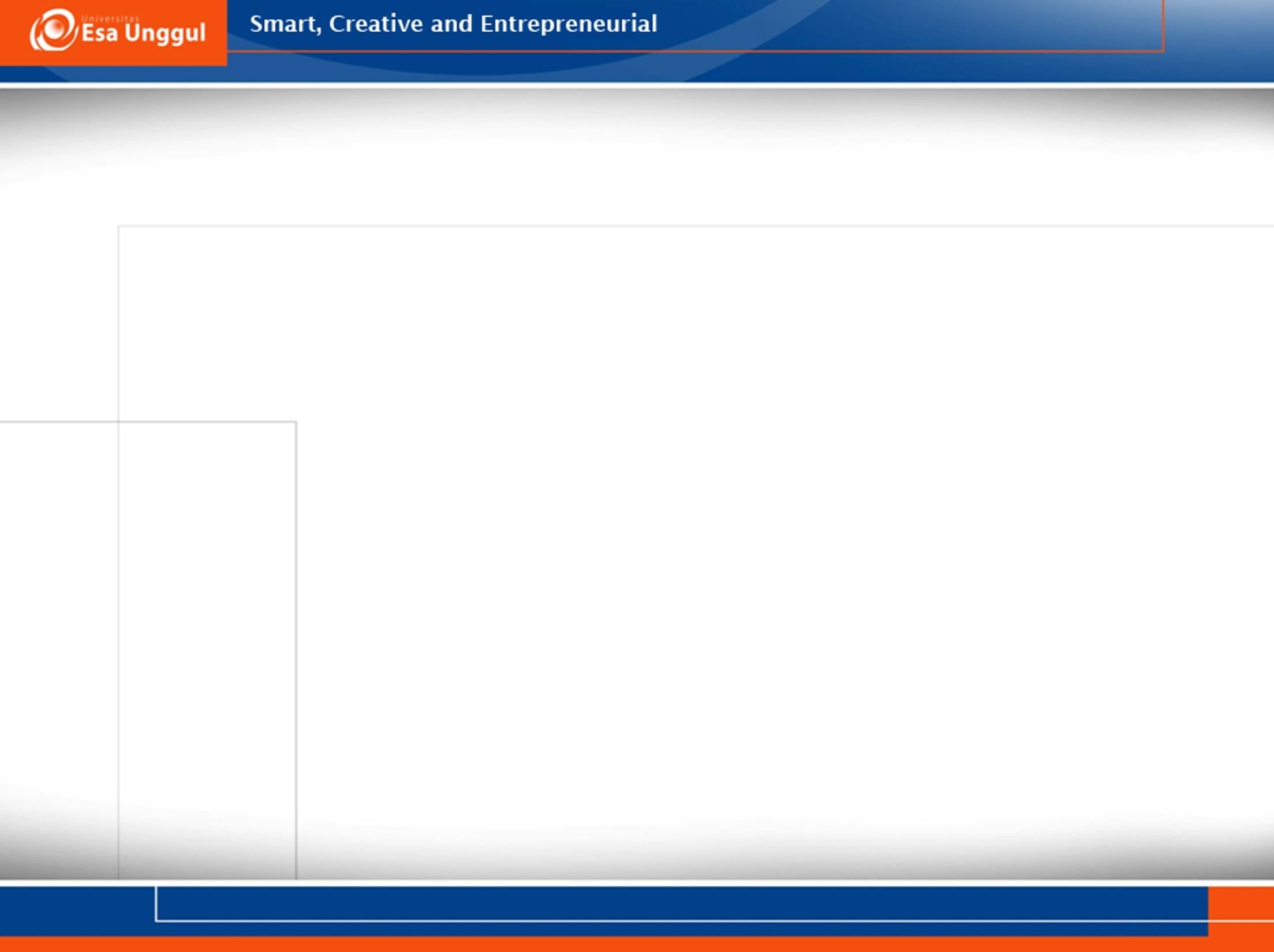 TERIMA KASIH